Monera Kingdom
Bacteria: Prokaryotic organisms
Bacteria
Characteristics:
Prokaryotic and unicellular organisms. Bacteria sometimes grow in colonies.
They are the most abundant organisms on Earth and can survive in any type of envronments.
Structure: Cell membrane – cell wall – cytoplasm – DNA – flagella or cillia.
Shapes:
Spherical: coccus (cocci)
Rod-shaped: bacillus (bacilli)
Curved : vibrio
Spiral: spirillum
Vital functions
Nutrition:
Bacteria can be autotrophs or heterotrophs.
Reproduction: 
Binary fission
Interaction:
Bacteria are able to detect changes and respond to them.
Environment
Autotrophic bacteria live in aquatic ecosystems
Heterotrophic bacteria are : 
Saprophytes: Decomposers
Live in other organisms (producing effects or not) like gut flora (symbionts) or Salmonella (parasites)


Escherichia coli
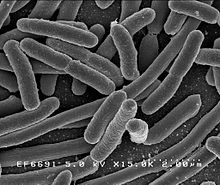 Protista Kingdom
Eukaryotic cells.
Types:
PROTOZOA: 
Amoebae
Vorticellae
Trypanosomes
ALGAE:
Green algae
Brown algae
Red algae
Protozoa                      Algae
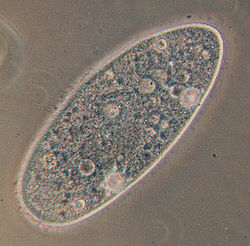 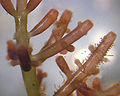 Characteristics
Protozoa
Algae
Unicellular
Heterotrophs
Aquatic environments
Different types of movement facilities: 
Pseudopods
Flagella
Cillia
Types of life: free (amoeba), parasites (Trypanosomes),  attached (Vorticella)
Unicellular or multicellular (colonies)
Autotrophs
Aquatic
Colors: 
Green algae: multi and unicellular. (Plancton)
Brown: some grow 50 m long
Red: attached to the floor or animal shells
Vital Functions
Porozoa
Algae
Nutrition: Heterotrophic 
Reproduction: asexual
Interaction: 
It detects changes in the environment and reacts to them.
Movement
Others live attached and move the water around them.
Nutrition: Autotrophic
Reproduction: asexual
Interaction: reactions
Some of them live free in water, some others are attached to the ocean floor or to shells.
Radyolars (unicellular algae)
Fungi
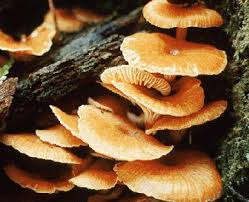 Eukaryotic
Heterotrophic
Unicellular (Yeast) or multicellular  (Mushrooms)
No tissues
Cells have cellular wall (different to plant cells)
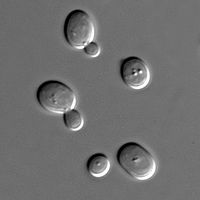 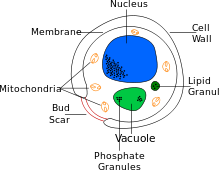 Multicellular fungi
Some fungi are made up or fine threads called hyphae. Hyphae are packed tightly together forming a mycellium.
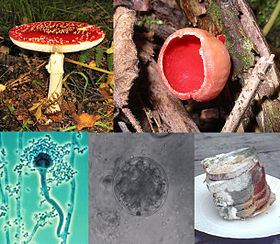 Nutrition
Saprotrophs: they feed on the remains of dead organisms.
Parasites: they feed on living organisms causing illnesses.
Symbionts: feed by associating with autotrophic organisms live algae in lychens.
Reproduction and interaction
Asexual reproduction. Fungi produce spores .
They usually live in the soil in damp and dark places. Even when they live in other organisms.
Types
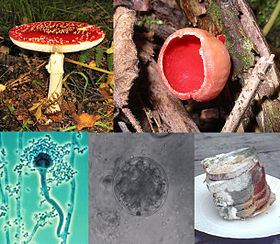 http://upload.wikimedia.org/wikipedia/commons/2/27/DecayingPeachSmall.gif
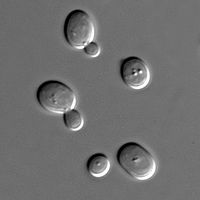